Massachusetts Nonprofit Network			      	  November 1 , 2017
High Performing Boards:
How to build and sustain them
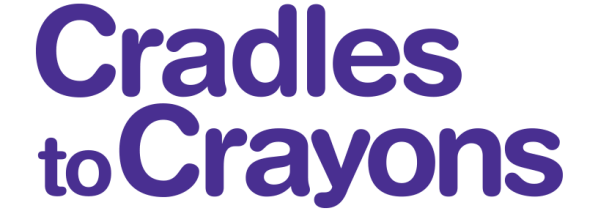 Lynn Margherio, Founder & CEO
Cradles to Crayons
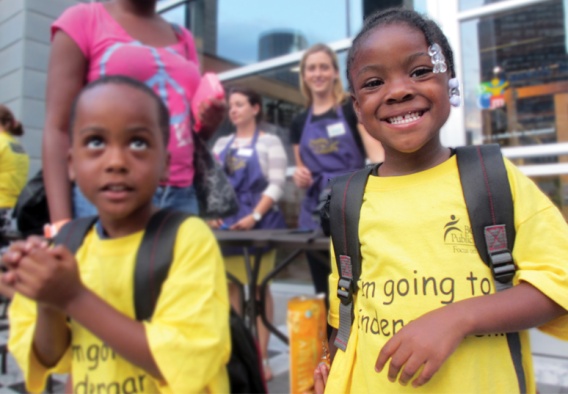 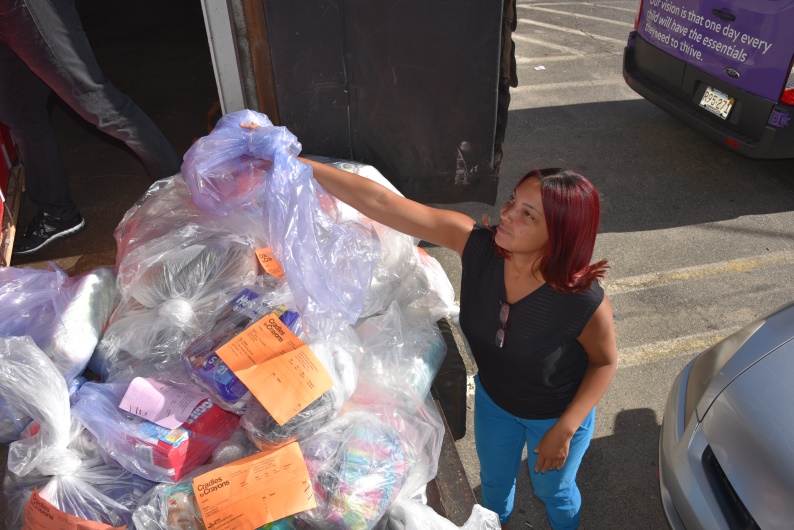 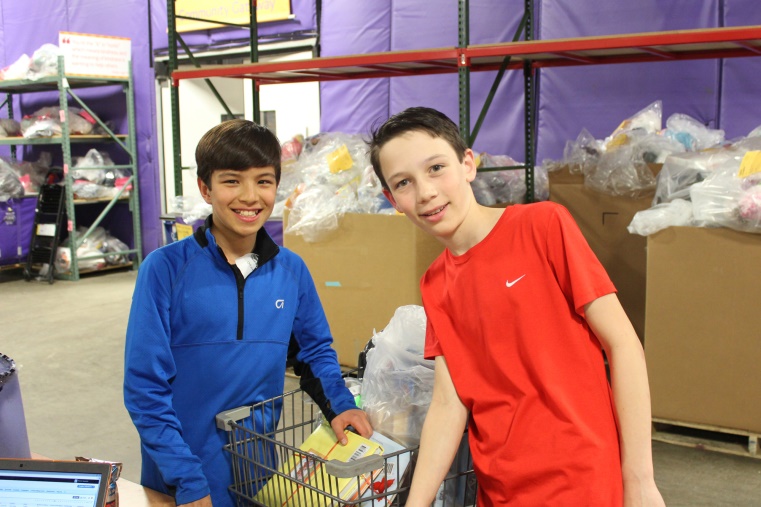 1
What We Will Cover:
Structuring your best Board
Building your Board
Keeping Board Members engaged
Q&A
Wrap-up
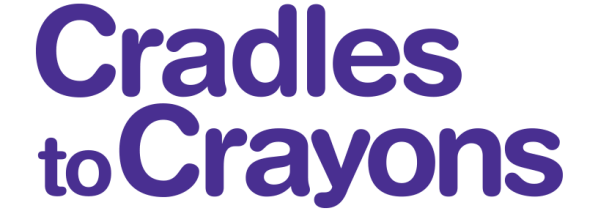 2
A Bit About Cradles to Crayons
Single 501c3 organization
National Board – fiduciary
Market Level Leadership
Boards
Leadership Councils (Corporate & Family)
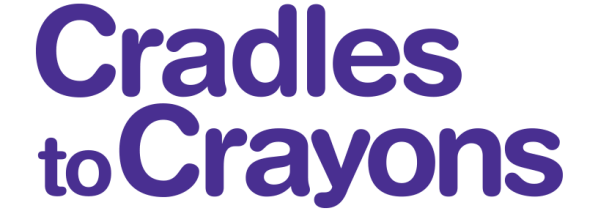 3
Sharing our experiences
Take a moment to think about your Board of Directors
Now, turn to your neighbor and share:
What brought you to this session
What you believe the role of your Board should be
What you most need/want from your Board
How successful you feel you’ve been at coaching your Board to meet your needs
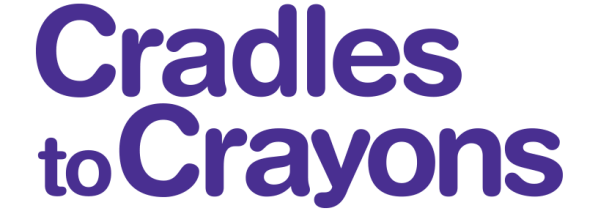 4
Areas to address to improve Board performance
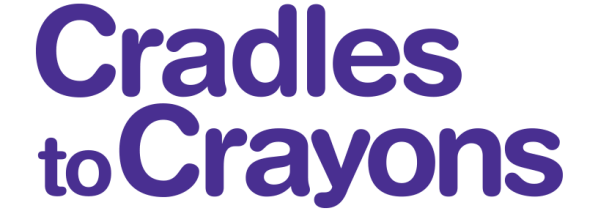 Source: BoardSource Leading with Intent 2017
5
What’s going on around the table?
Role of your Board
Governance, not management
External Engagement
Fundraising
Ambassador
Recruitment

It’s important to set expectations up front!
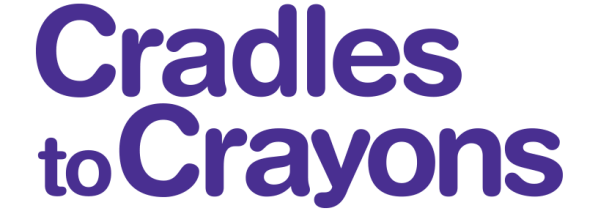 6
Who is around the table?
What are the capabilities I need? 
What do I have today?
How do I get those capabilities?
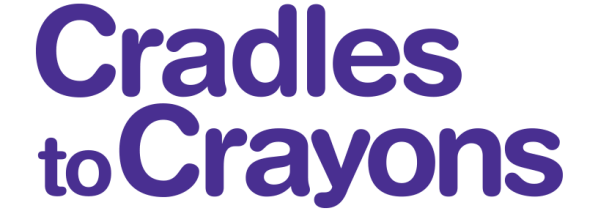 7
Sample Profile: The Philanthropist
Leading philanthropist known for commitment to charitable causes;
Active national network and willing to leverage that network;
Minimum annual and personal financial contribution of $X (fulfilled through give/get);
Demonstrated personal passion for mission
Diversity (race, gender, age, and/or geography).
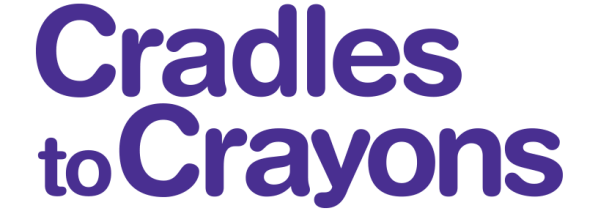 8
Sample Profile: The Corporate Partner
C-suite level executive or Division leader
National/local profile with an active network and willing to leverage network;
Company with assets that align with primary needs;
Minimum annual financial contribution of $X (fulfilled - give/get);
Demonstrated personal passion for mission
Diversity (race, gender, age, and/or geography).
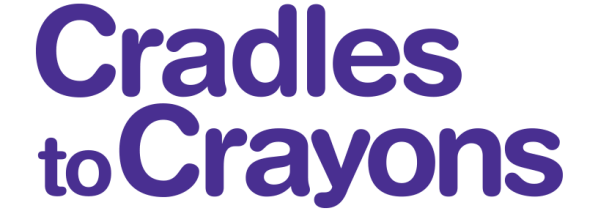 9
Sample Profile: The Nonprofit Partner
CEO, President, or Founder;
Led an organization that aligns with future growth/needs;
Annual personal financial contribution; 
Demonstrated personal passion for mission;
Diversity (race, gender, age, and/or geography).
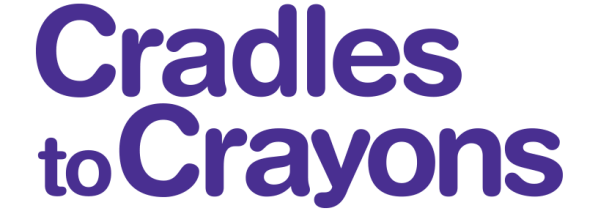 10
How do we get them to the table?
Prospecting
Cultivating
Asking
On-boarding
Engaging
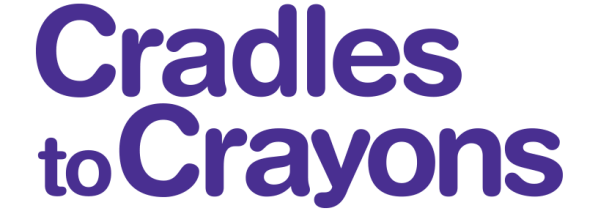 11
How do we keep them there?
Build a team
Leverage your Board meetings
Check-in with individual members annually or bi-annually 
Create a culture of accountability
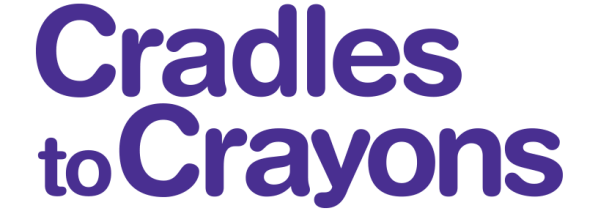 12
Questions?
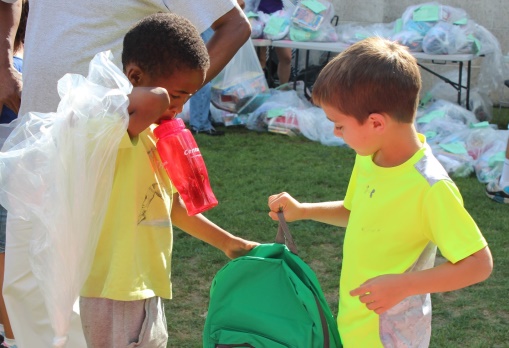 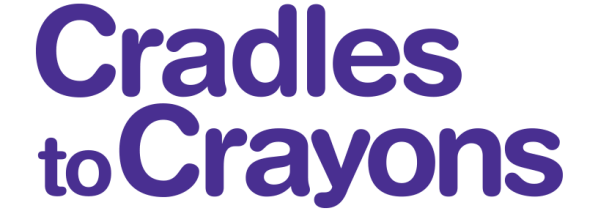 13
Before We Go…
Let’s keep each other accountable! 
Keep connecting!
Lynn Margherio
lmargherio@cradlestocrayons.org
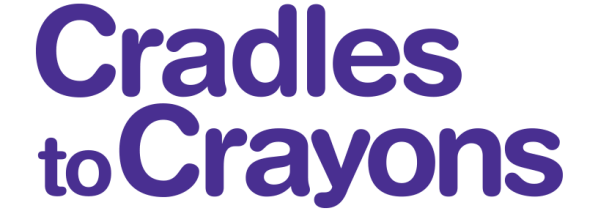 14
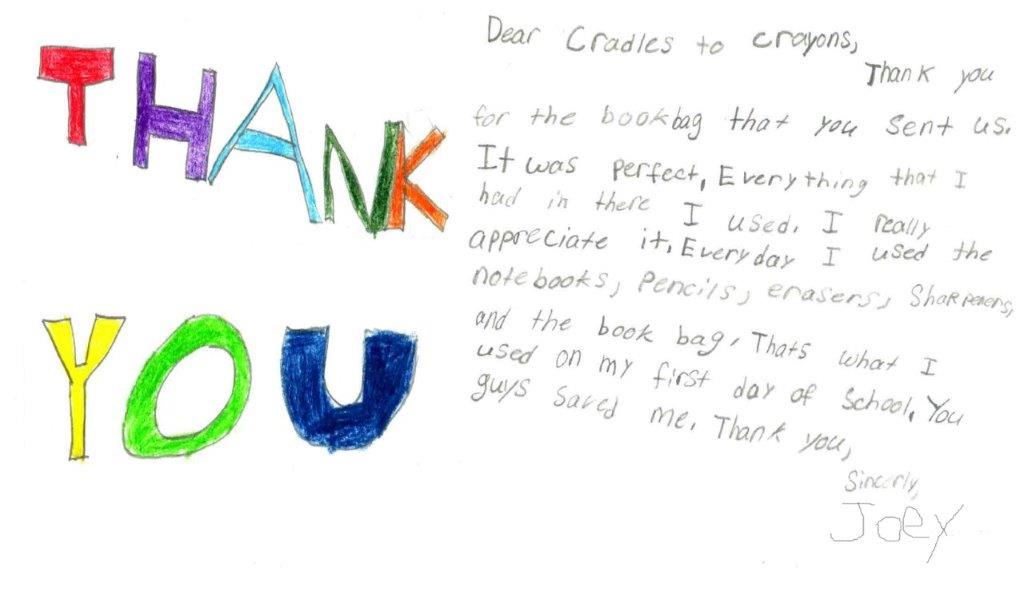 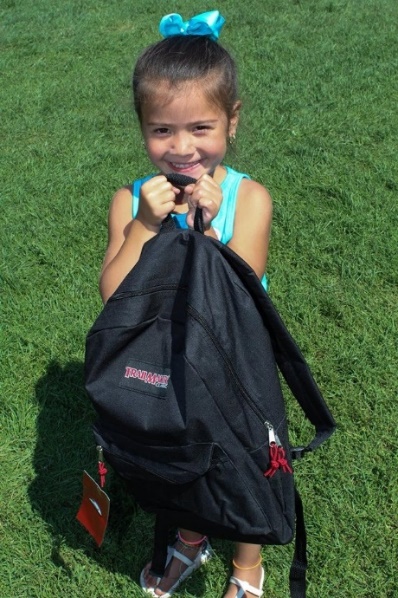 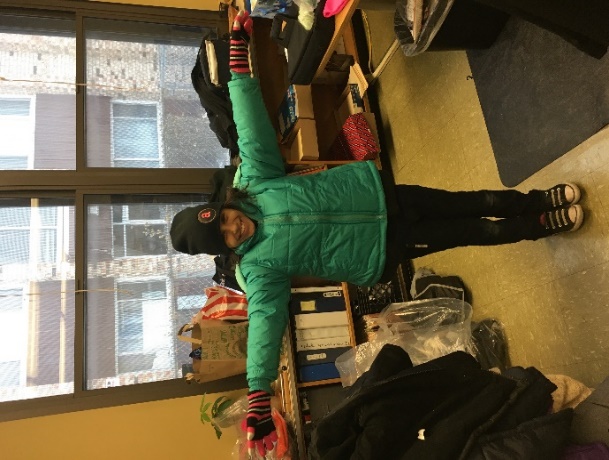 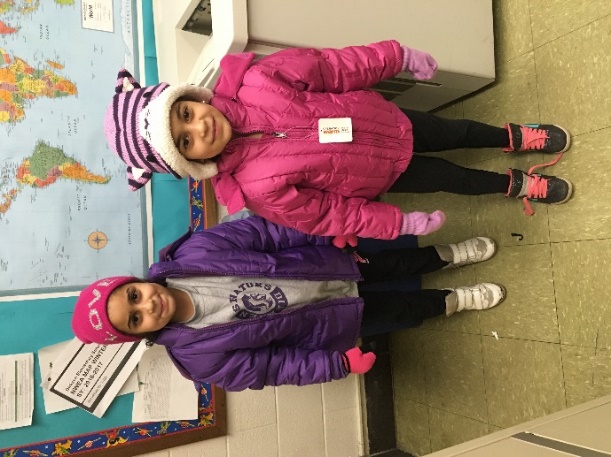 15